Выборы губернатора Пермского края 2017 года
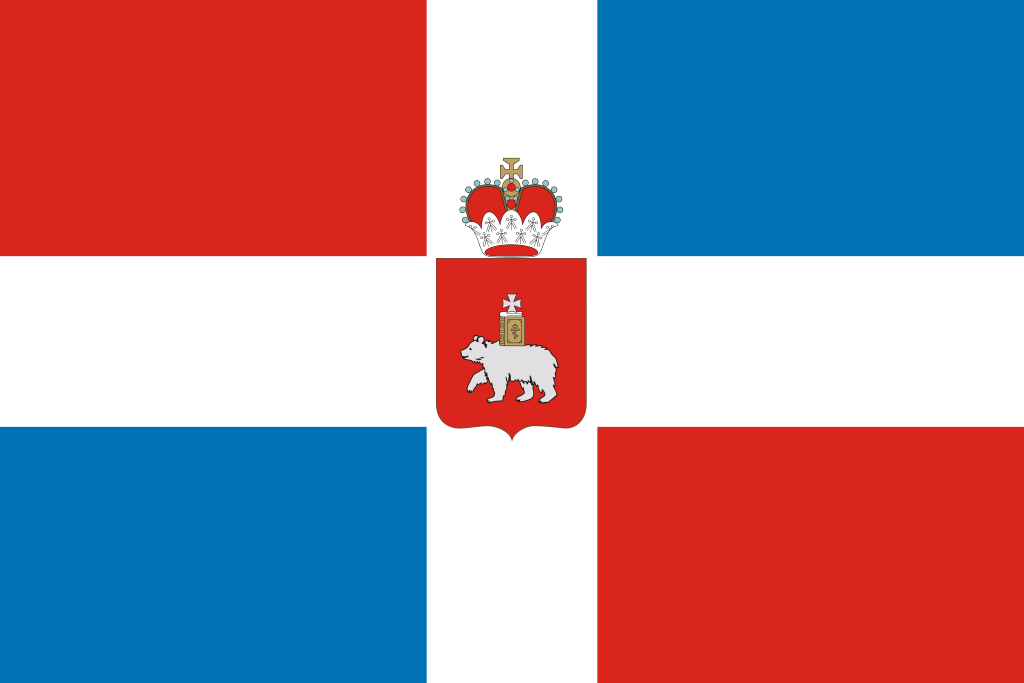 Количество избирателей по району
18 сентября 2016 год 
Всего 35.278   
Приняло участие 13.945


10 сентября 2017 год 
Всего 33.678  
Приняло участие 18.049
Количество избирателей по району
За год уменьшилось количество избирателей на 1600 человек
За год количество принявших участие людей в выборах выросло на 4099
Количество избирателей на 18 сентября 2016 года по поселениям
Количество избирателей на 10 сентября 2017 года по поселениям
Количество избирателей на 18 сентября 2016 года по поселениям
Общий Процент голосования 39,52
Количество избирателей на 10 сентября 2017 года по поселениям
Общий процент голосования 53,56
Общие итоги выборов в районе
Проголосовало 18.049 человек,
 
что составило 53.56 % от общего количества избирателей,
 
из них 85,10% 
за М.Г. Решетникова
Общие итоги по кандидатам
Аликин В.Н. - 2,12%
Постников О.С. – 3,29%
Степанов А.О. – 1,06%
Решетников М.Г. – 85,1%
Филатова И.А. – 6,58%
Итоговое голосование по поселениям
Итоговое голосование по поселениям
Голосования по заявлениям
Всего было принято: 1244 заявления.
Через ТИК: 359
Через МФЦ: 561
Через УИК: 194
С Других Территорий: 130
Из них проголосовало:
           1056 избирателей (84,88 %)
График голосования по району
Итоги референдума по поселениям
Итоги референдума по поселениям